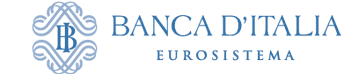 Verso l’Unione Bancaria
Salvatore Rossi

 ABI, 11 marzo 2015
La governance e l'organizzazione del SSM
Il Governing Council della BCE

	Il Supervisory Board

	Lo staff del SSM e quello delle NCAs

	I Joint Supervisory Teams

	I networks
JST Coordinator + ECB staff
Full JST
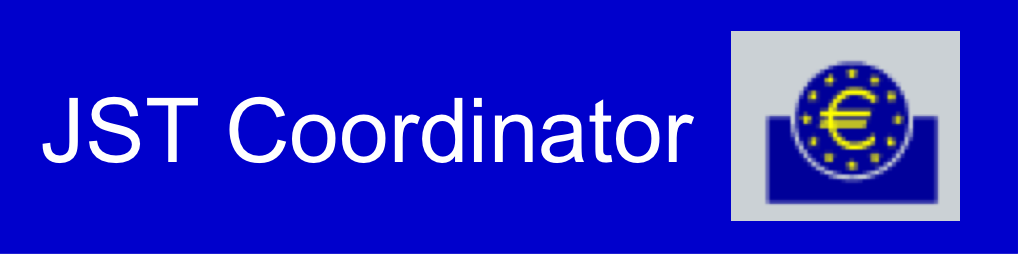 Sub
Sub
-
-
team
team
Local
Local
Sub
Sub
-
-
coord
coord
.
.
NCA2
NCA
NCA2
NCA
Core JST
(Banca 2)
(Banca 2)
(Banca 2)
(Banca 2)
I JSTs
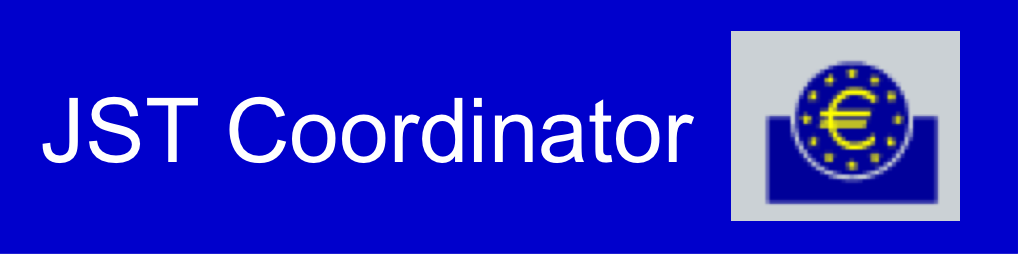 JST Coordinator + ECB staff
Inner Core JST
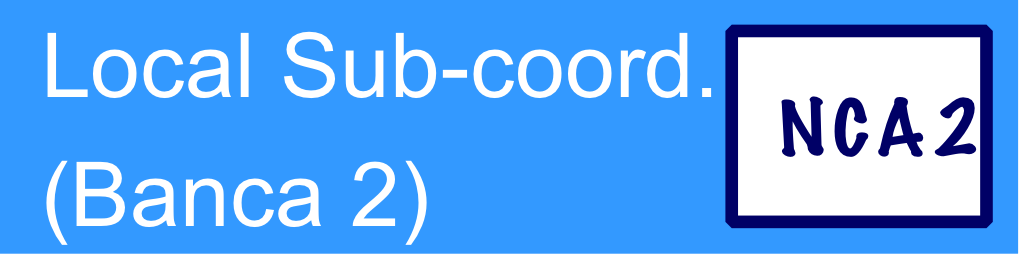 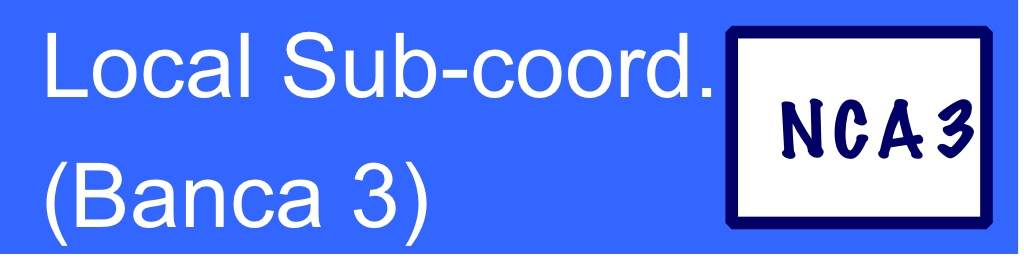 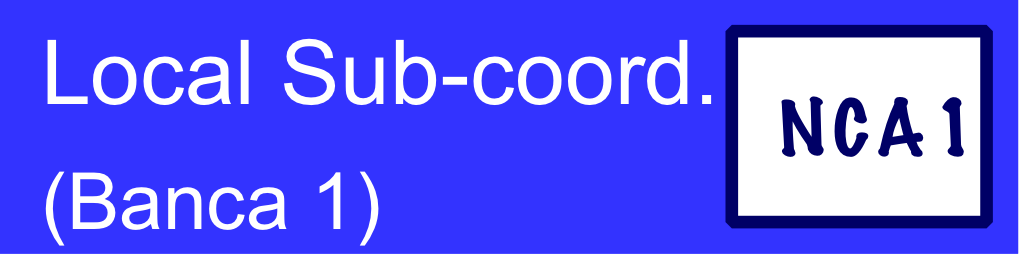 Schema “gruppi cross border”
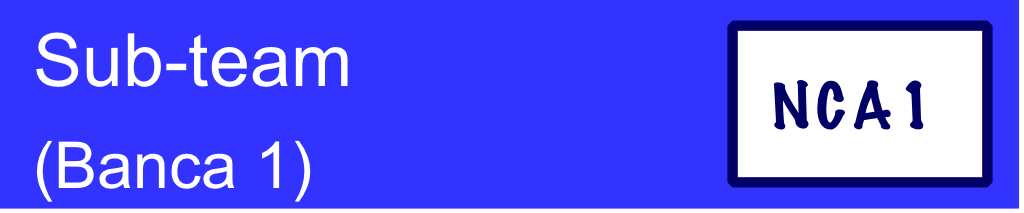 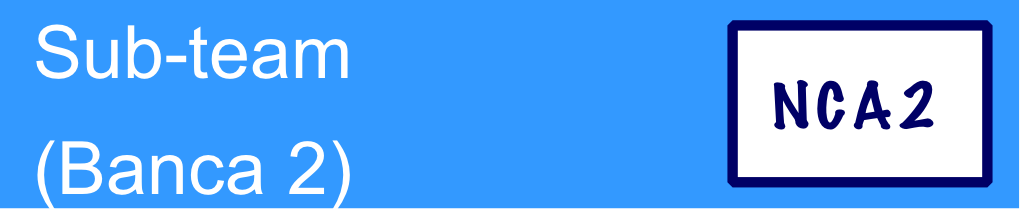 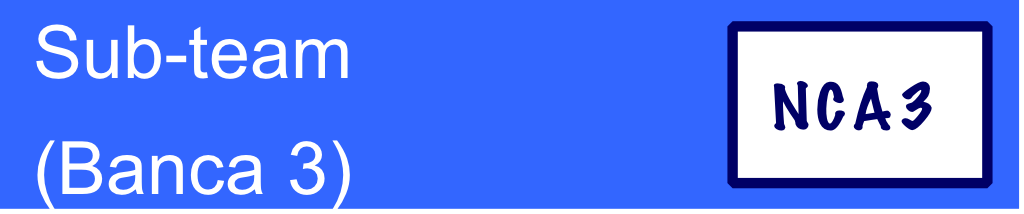 Schema “gruppi nazionali”
Alcuni problemi aperti

Coordinamento e varietà di esperienze di partenza

Pianificazione

Ruolo delle ispezioni on site

Rapporti con altre Autorità nazionali

Costi elevati per tutti
Interventi: oggi e domani
Attività ordinaria/
going concern
Failing or likely to fail/
gone concern
Violazione attuale o prospettica delle regole prudenziali
Deterioramento della situazione finanziaria, gravi violazioni normative o gravi perdite patrimoniali
Oggi:
Interventi di vigilanza ex art. 53.3 TUB 
Domani: 
Si aggiungono: 
ordine di attuare il piano di risanamento 
removal; 
richiesta di un piano per la ristrutturazione del passivo con i creditori
Oggi: 
Gestione provvisoria 
Amministrazione straordinaria 
Domani
Rimozione dell’organo amministrativo nella sua totalità o dell’alta dirigenza
Amministrazione straordinaria
Oggi:
Liquidazione coatta amministrativa 
Domani:
Se c’è l’interesse pubblico: risoluzione
Se non c’è l’interesse pubblico: liquidazione coatta amministrativa
Oggi:
Non sono previste attività di pianificazione
Domani: 
Piani di risanamento 
Piani di risoluzione
Valutazione di risolvibilità